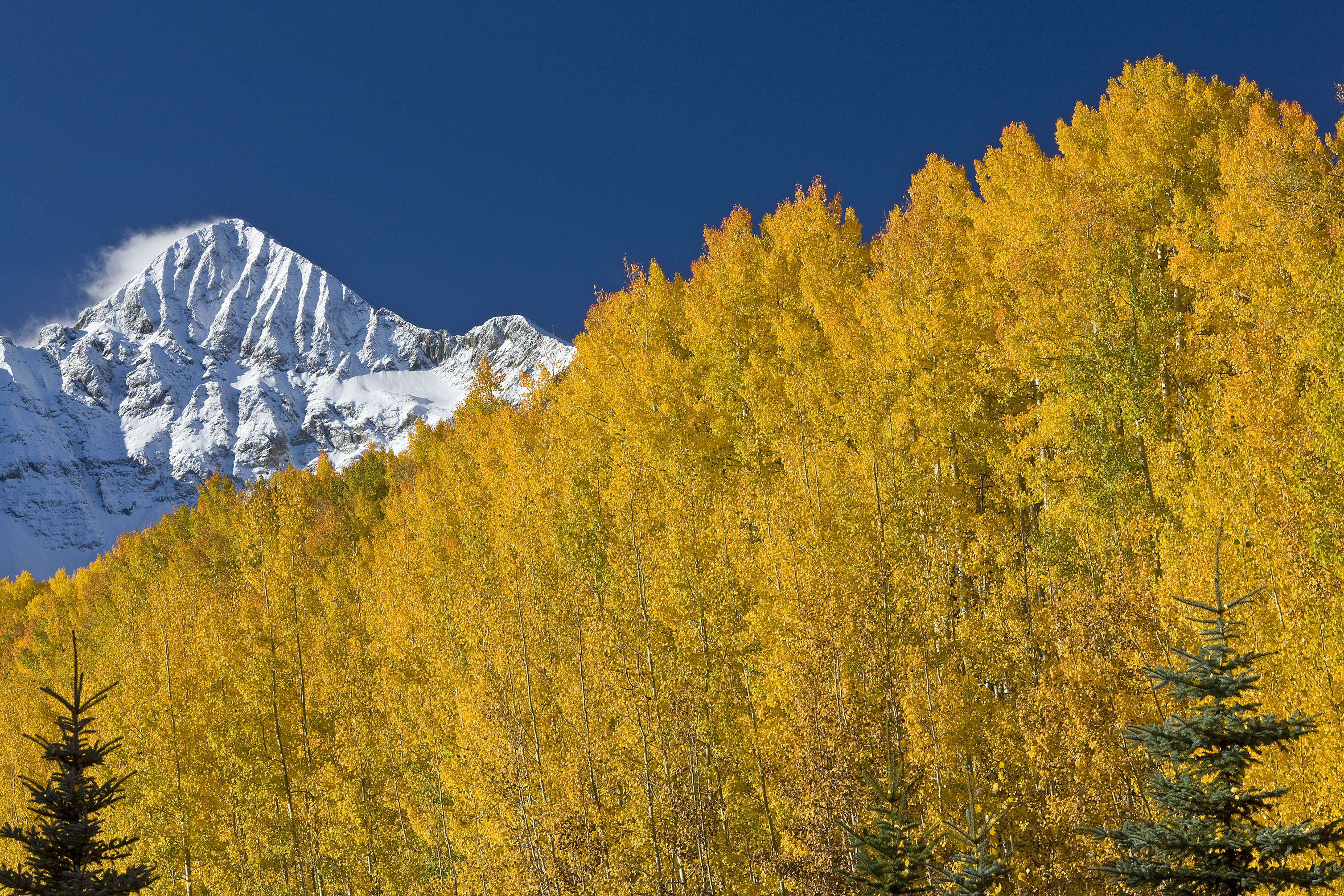 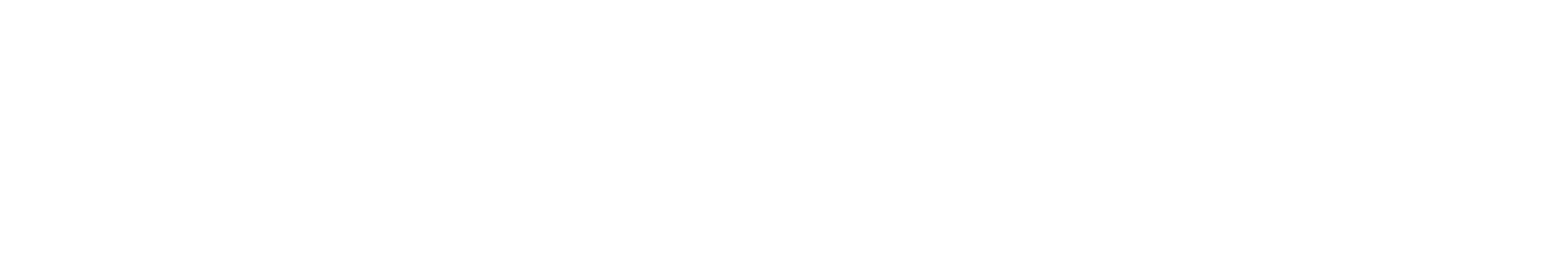 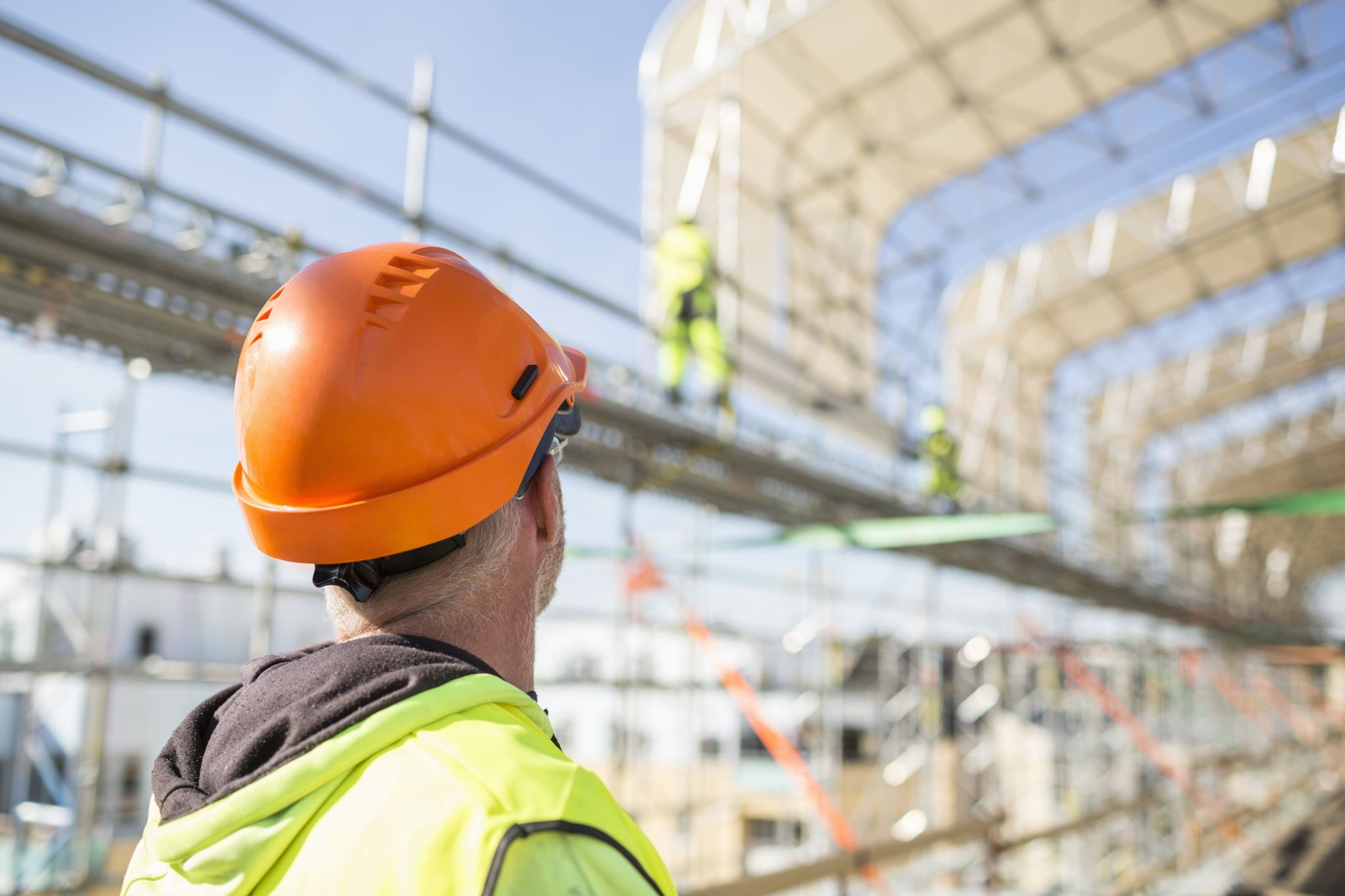 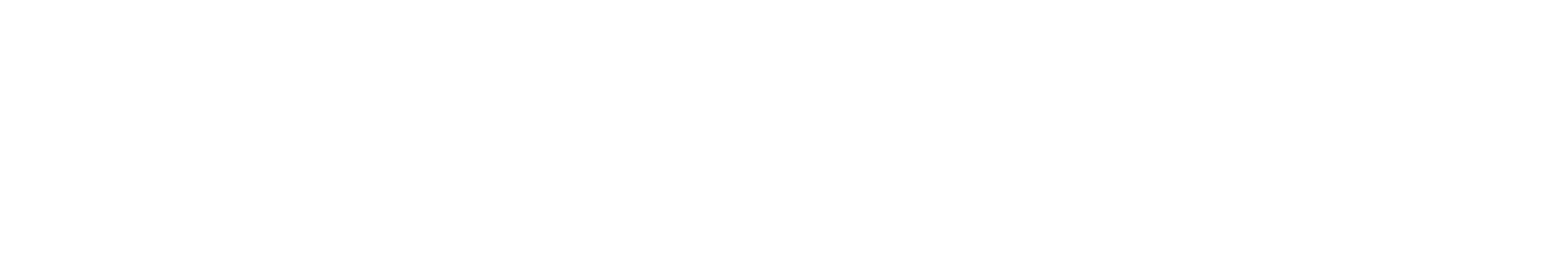 Professional and occupational licensing
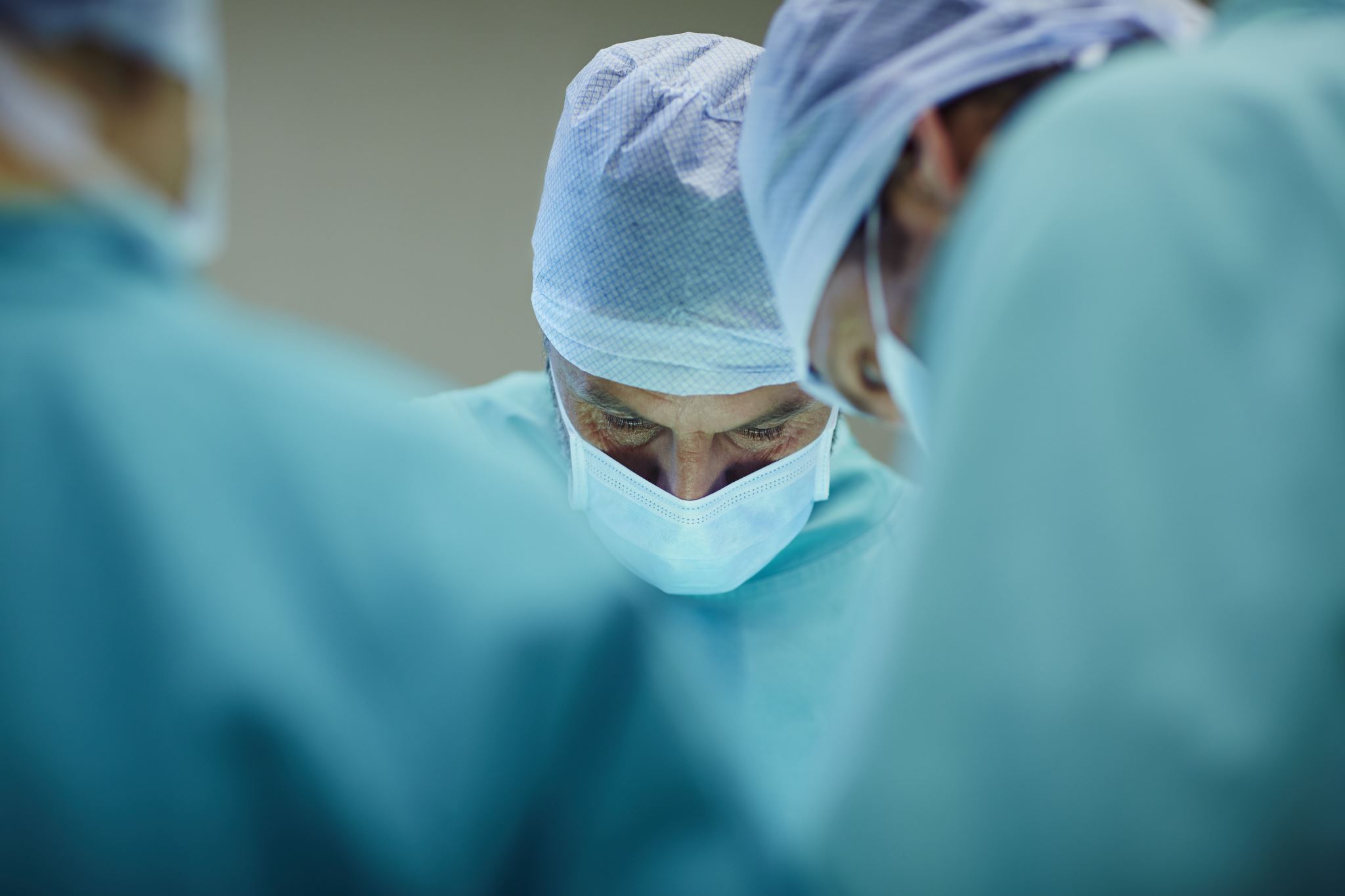 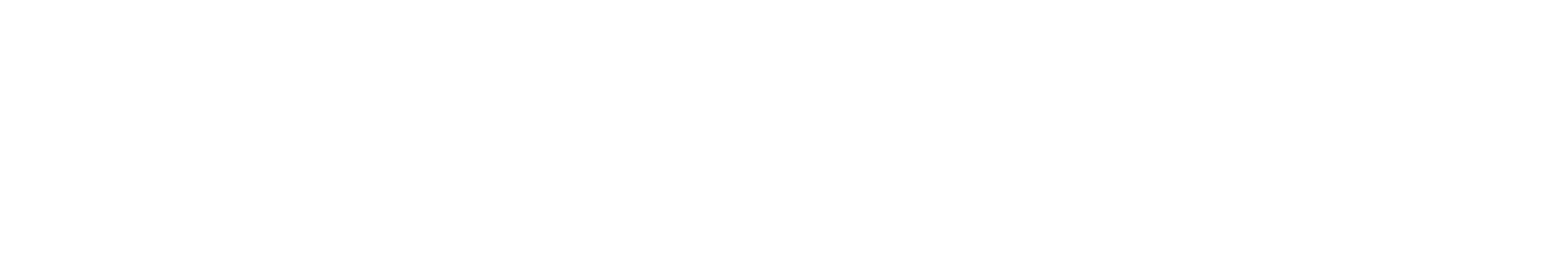 Healthcare licensing
Department of Labor and IndustryEmployment Standards Division:
Professional Licensing Bureau – Administers professional, occupational, and healthcare licensing for the state of Montana for more than 150 license types for 32 licensing boards and 6 licensing programs – currently 16% of our licensing is accomplished through program administration and 84% through board administration.
Current Active Licensees = 125,184
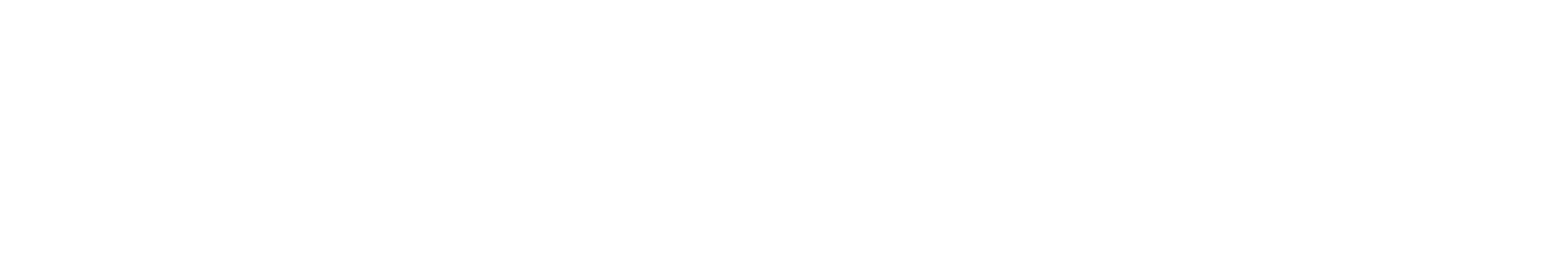 Professional Licensing Bureau Goals & Objectives
Goal #1: Provide efficient, effective administrative and professional services to assist boards in their duty to protect the health, safety, and welfare of the public.
Goal #2: Provide friendly, prompt, efficient, and effective services to our customers (customers include both the general public we protect and the license applicants).
Goal #3: License and renew individuals and businesses through efficient, effective, and reliable processes.
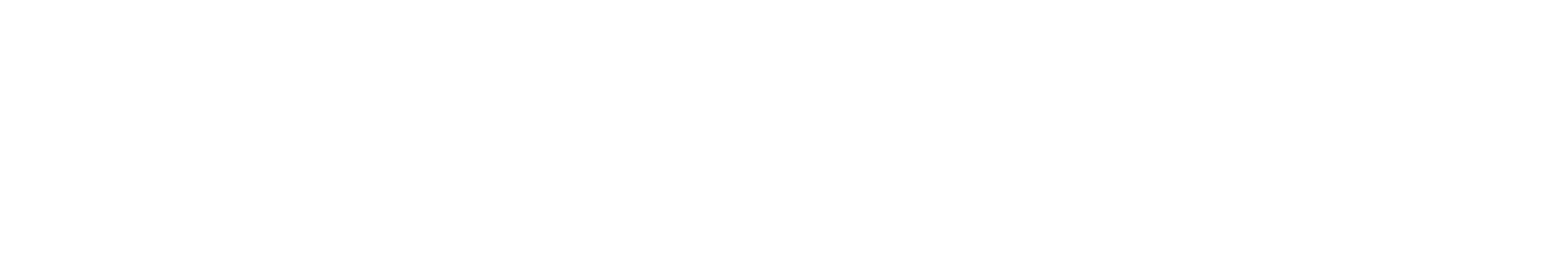 Professional Licensing Bureau Legal Landscape
Legislative Mandated Provisions:
Title 37, Chapter 1, Parts 1 through 4 – General Provisions
Title 37, Chapters 2 through 73 – Specific Provisions for Board-Based and Program-Based Professions and Occupations 
Boards are administratively attached to the department as provided in 2-15-121 MCA
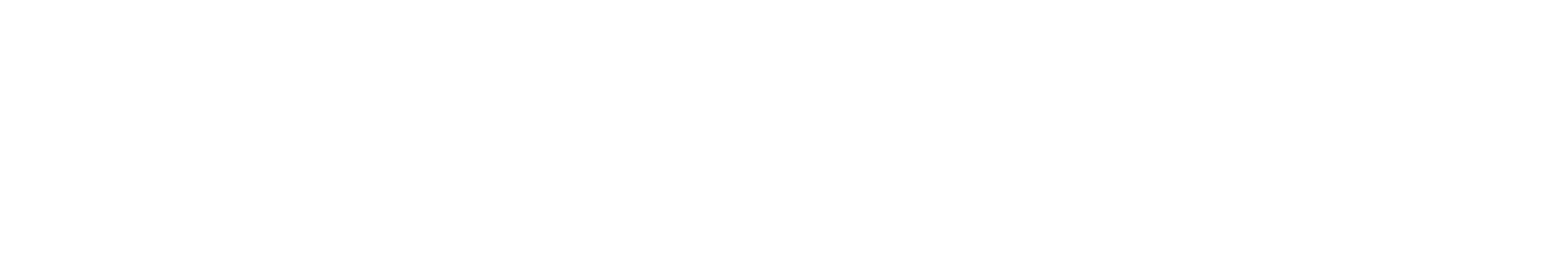 Professional Licensing Bureau Legal Landscape (cont’d)
Administrative Rules:
24.101 – Standardized Rules for Boards and Programs (Division Rules)
Chapter 24 – Also contains individual rules for the 32 existing licensing boards and 6 licensing programs
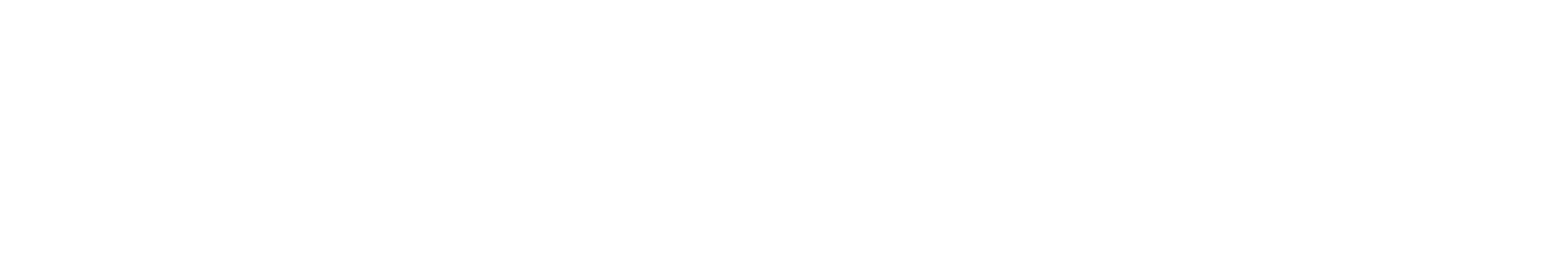 Help Cut Red Tape
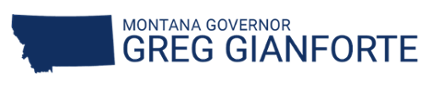 Executive Order No. 1-2021
Gov. Gianforte and Lt. Governor Juras know that excessive, outdated, and unnecessary regulations are a wet blanket on job creators of all sizes in Montana. 
They’re conducting a comprehensive regulatory review and will implement a package of reforms that will open Montana for business, grow our economy, and create good-paying Montana jobs.
The comprehensive review will revise necessary but over-complicated regulations to simplify compliance, ensuring they are user-friendly and easy to understand.
The process will be thorough and careful to preserve regulations necessary to implement legislative directives, including the protection of consumer safety and public health.
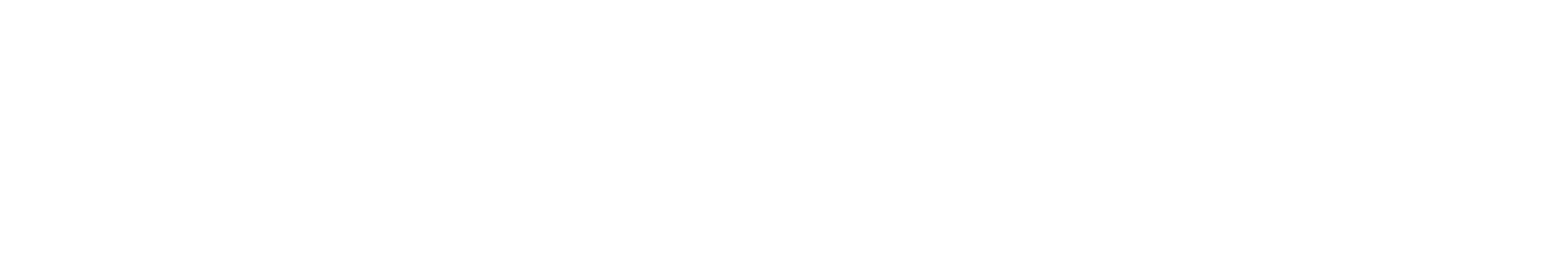 Solutions Being Explored
The department is exploring new methods to work directly with stakeholders to bring effective reform to how licensing is administered in Montana to reduce regulations. There are three main areas of reform exploration:  
Modernizing Licensing Laws (Reform of Title 37 MCA)
Increase License Mobility and Processing Efficiency
Restructuring Board Governance
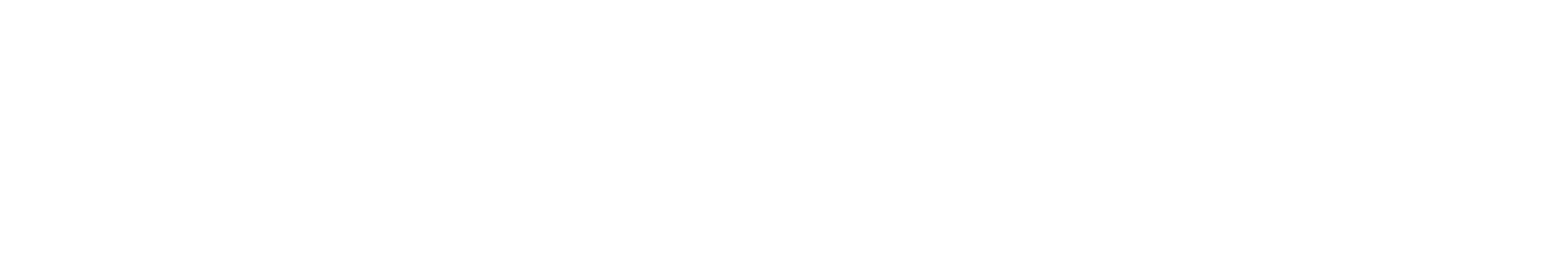 Legislative Solutions:Modernizing Licensing Laws
Entails Title 37 of Montana Statutes (these are the Montana Code Annotated Professional and Occupations chapters that outline state laws related to administration and governance);
Modernize and standardize language to reduce redundancies, ensure sound licensing practices, and remove obsolete language;
Review legal-technical language to minimize unnecessary red tape.
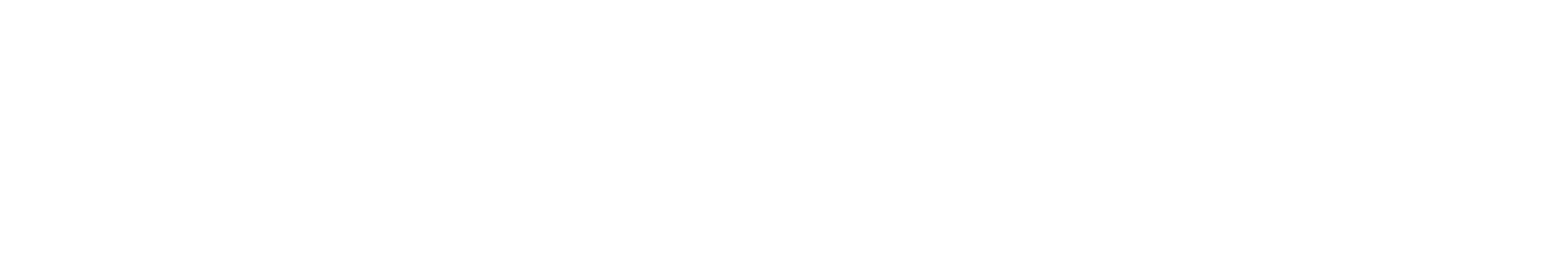 Legislative Solutions:Increase License Mobility & Processing Efficiency
Strengthen the department's ability to recognize licenses issued in another state when those licensing requirements are substantially equal to Montana's requirements; 
Expand license exemptions for military spouses; 
Address licensing delays created by fingerprint background checks; 
Increase availability and duration of temporary licenses
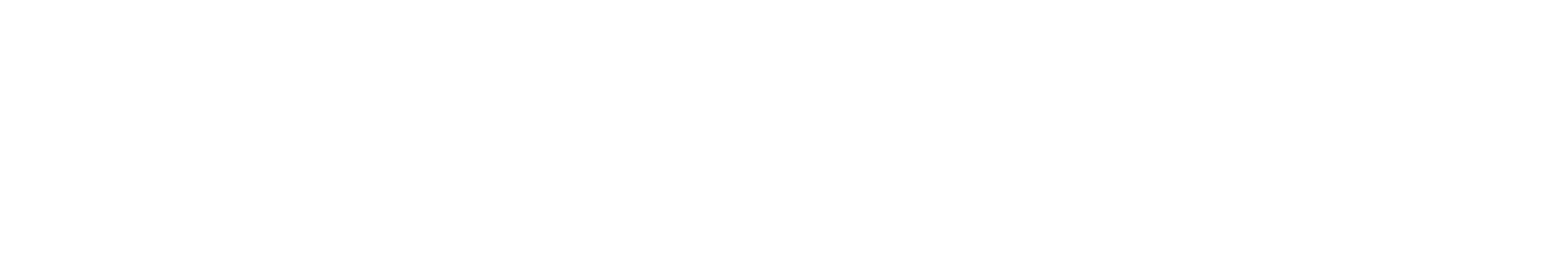 Legislative Solutions:Restructuring Board Governance
Determine what professions are better managed as programs or through voluntary certification rather than investing in the full board infrastructure; 
Evaluate board composition for number of appointees, terms of service, qualifications, and conflicts of interest. Standardize these processes across all boards to promote additional efficiencies.
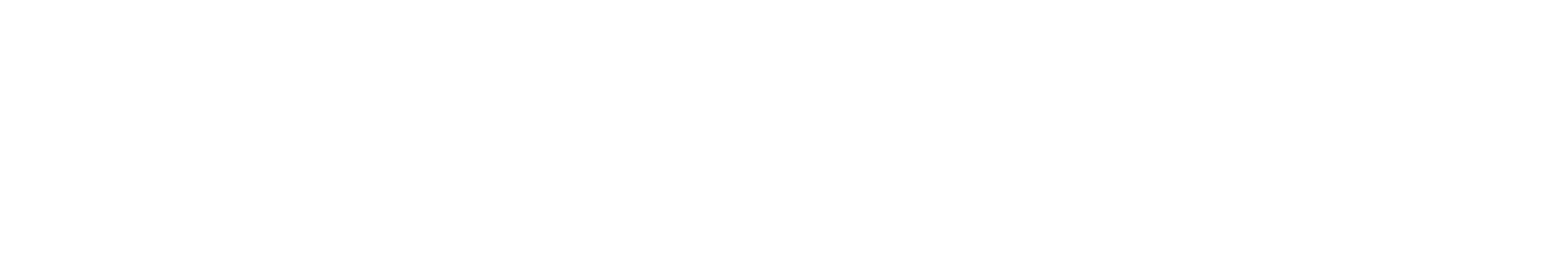 Legislative Solutions:FOCUS: Reciprocity
Reciprocity: The practice of exchanging privileges granted by one state to another for mutual benefit or recognition.
In existing statute (MCA) this is also called:       		    Endorsement or Comity
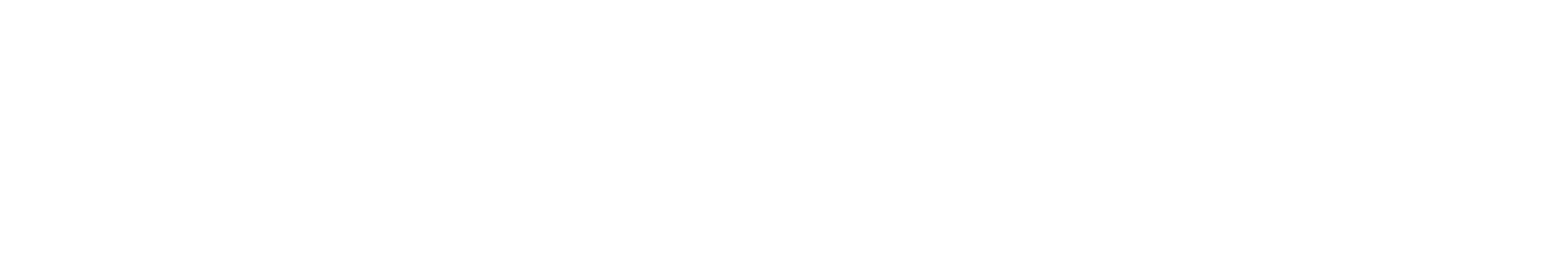 Legislative Solutions:FOCUS: Reciprocity
So, the first thing proposed is to standardize this action by terming it, “Endorsement”
New Definition: “An application for licensure in this state from a person licensed in another state”   (Section 15, Page 31, Title 37 Reform)
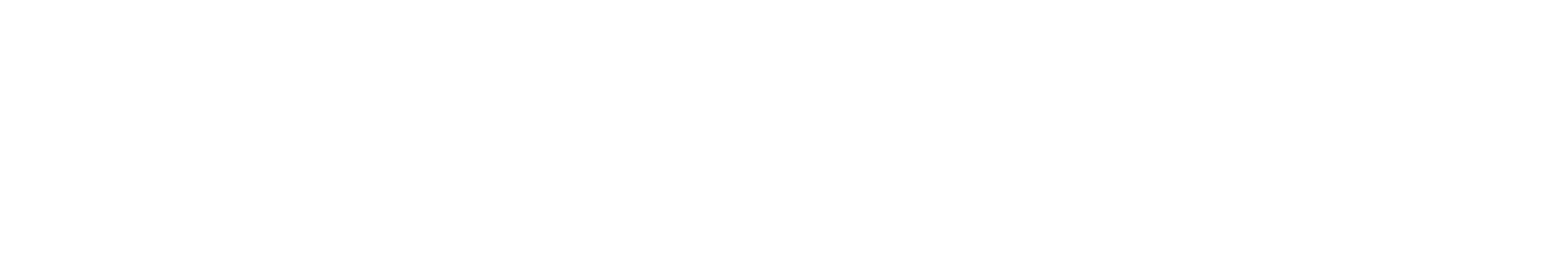 Legislative Solutions:FOCUS: Endorsement
By the numbers (FY 22)….
Business/Occupational Licenses 		49.1%
Healthcare Licenses 					60.2%
						   Issued by Endorsement
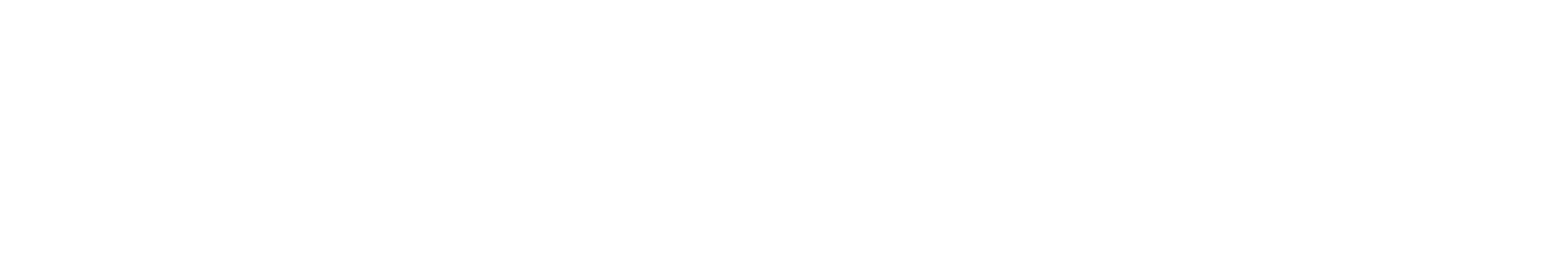 Legislative Solutions:FOCUS: Endorsement
Those numbers dictate that Endorsement be as agile and expeditious as possible. 

To that end let’s review the proposed changes to facilitate this process.
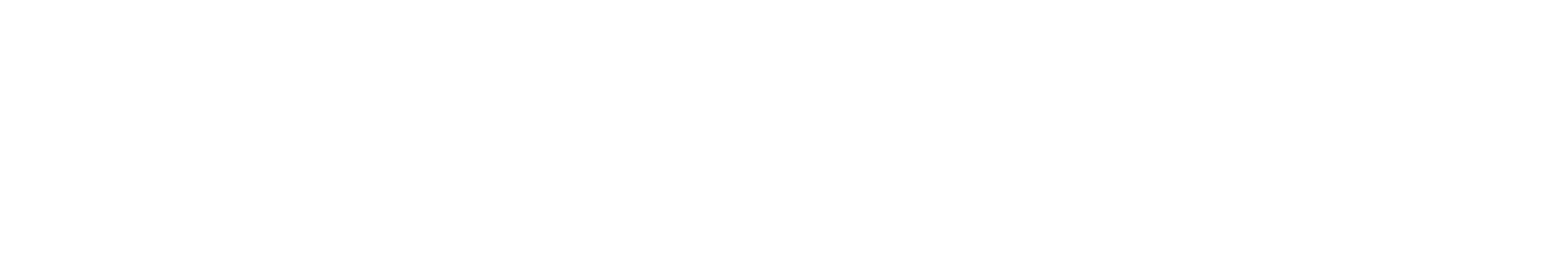 Legislative Solutions:FOCUS: Endorsement
Current pain points….
For a number of years this process was perceived as “an option”
Not all working professionals on boards are familiar with the 	“substantial equivalency” concept
No method to factor working experience into equivalency
Respectfully to board members and the expertise and dedication they demonstrate, understanding and recognizing the bias of active market participants and the professional associations who advocate for their industries is difficult
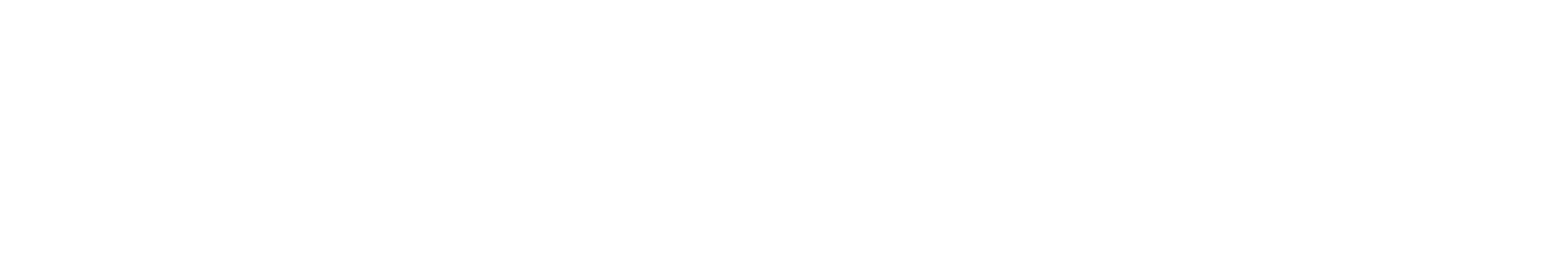 Legislative Solutions:FOCUS: Endorsement
(1)  An applicant for licensure by endorsement shall be subject to the application procedure in [New Section 1] and have an active license in good standing from a jurisdiction whose license qualifications, measured at the time of application to this state, are substantially equivalent to the license qualifications in this state as determined by the department.
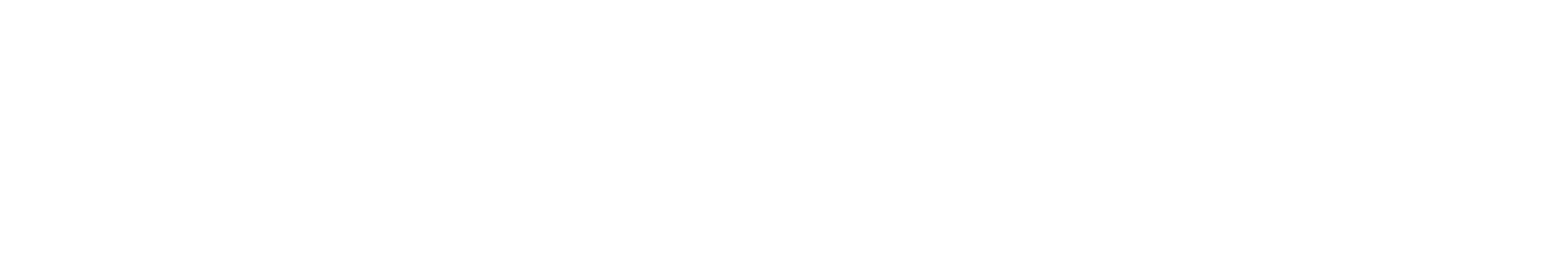 Legislative Solutions:FOCUS: Endorsement
For applications regulated by a program, if the qualifications in subsection (1) are not substantially equivalent, the department shall determine whether the deficiency can be addressed by the applicant’s actual qualifications and work experience.
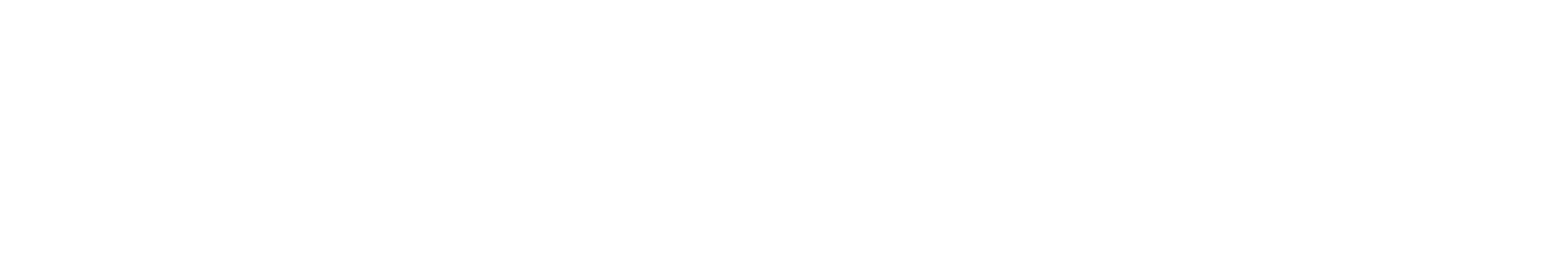 Legislative Solutions:FOCUS: Endorsement
For applications regulated by a board, if the qualifications in subsection (1) are not substantially equivalent, the department shall refer the application to the board to determine if the deficiency can be addressed by the applicant’s actual qualifications and work experience.
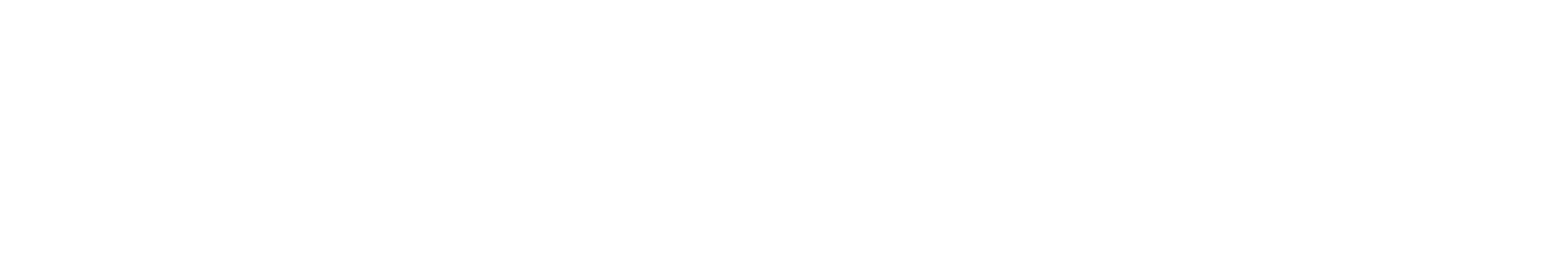 Legislative Solutions:FOCUS: Endorsement
This section does not apply to the licensure of schools and facilities regulated by boards and programs.
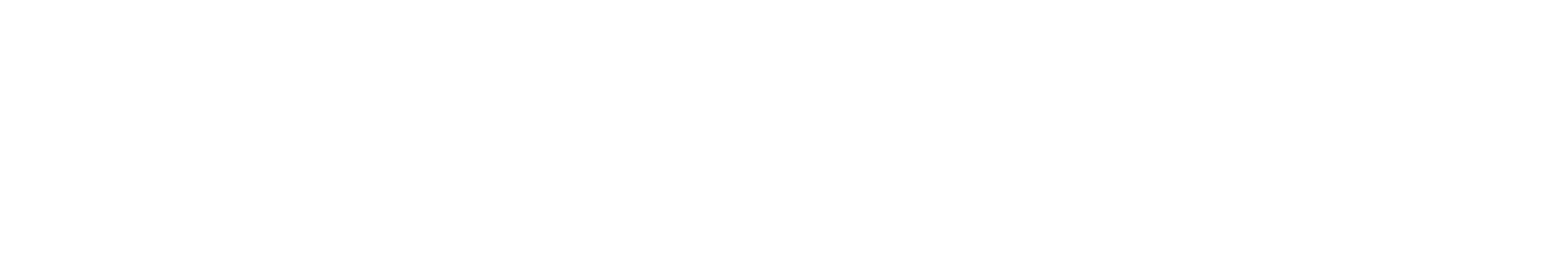 Legislative Solutions:FOCUS: Endorsement
Any applicant who the department determines is qualified under subsection (1) shall have the opportunity to qualify for licensure by endorsement regardless of board and program qualifications for issuance of an initial license."
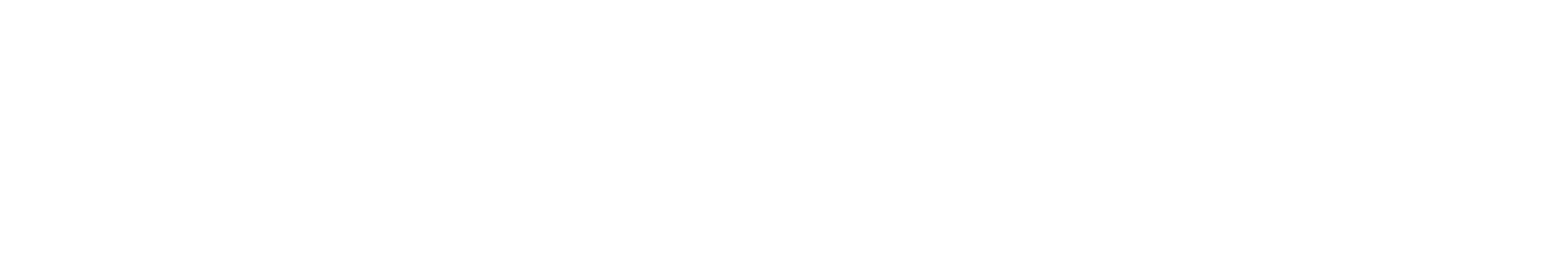 Legislative Solutions:FOCUS: Endorsement
Example:
Applicant has:
Active license in State YY
License is in good standing
Applicant has actively worked in profession for 5 years in State YY
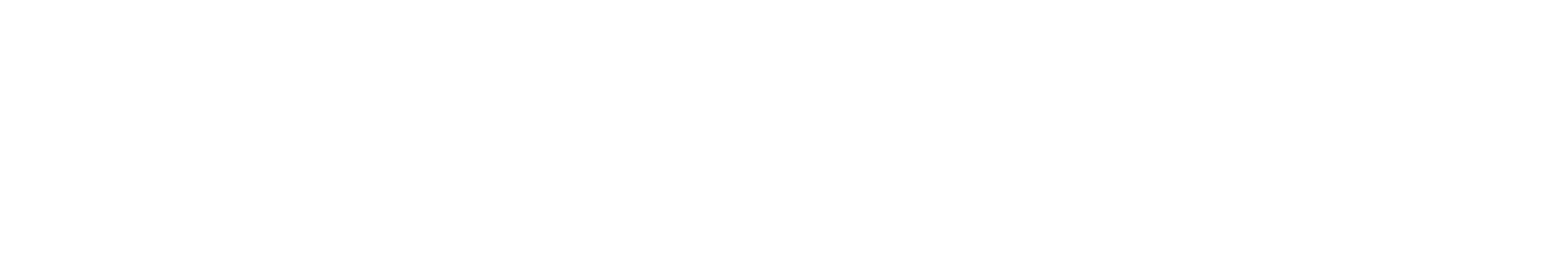 Legislative Solutions:FOCUS: Endorsement
Example:
Montana Board of X – License type A – MT Requires: Education, 2000 hours of experience, and pass test.
Applicant from YY – License type A – YY Requires: 
Education, 1800 hours of experience and pass test.
Education (=), 90% of experience, Passed test (=)
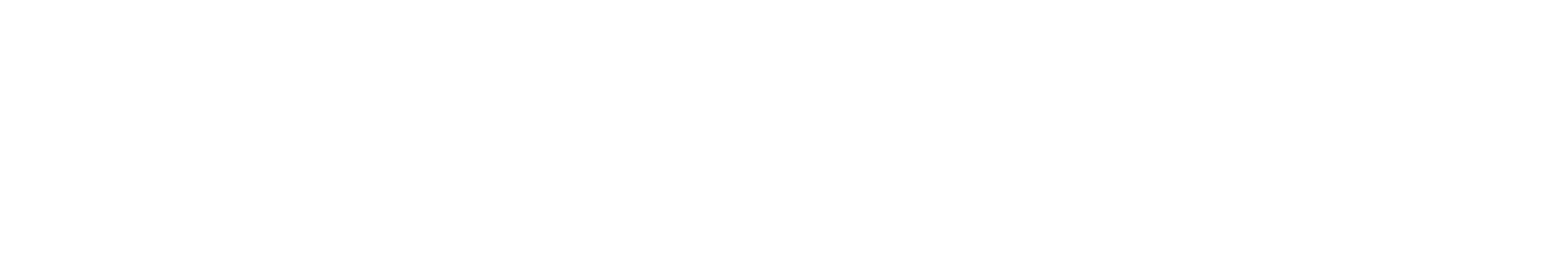 Legislative Solutions:FOCUS: Endorsement
Solution:
Have Board consider the 5 years of working experience to augment the disparity in substantial equivalency.
IMPORTANT – This is a program-to-program comparison and not an applicant-by-applicant approach therefore substantial equivalence can be predetermined and policies regarding gauging equivalency can be codified in advance to be applied over future determinations.
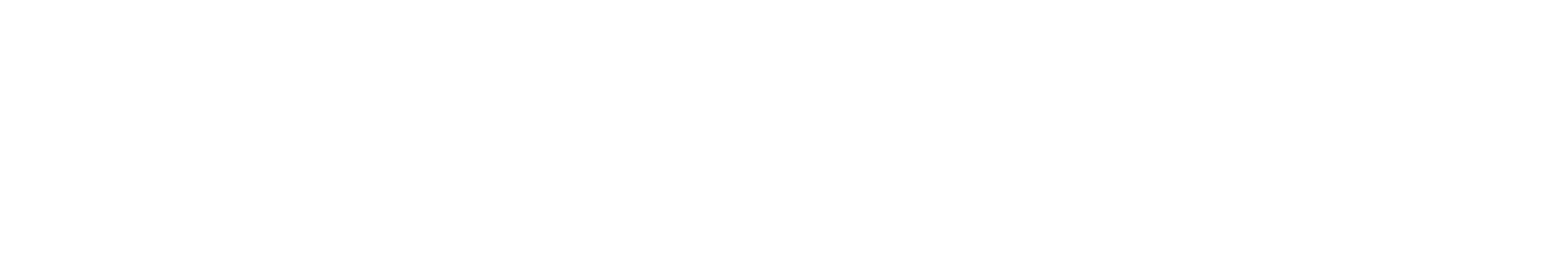 Next Steps……….
Department continues to: 
Explore ideas and concepts within the stated theme of modernizing licensing laws.
Develop specific revision language to sections of statute and rule in support of Red Tape Reduction Initiative.
Seek stakeholder feedback and input through a series of educational/feedback meetings and proactive stakeholder outreach.
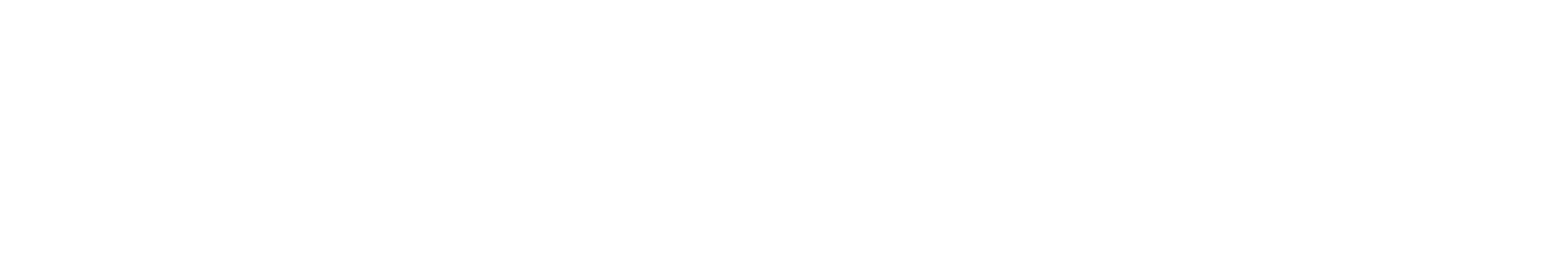 Department of Labor and IndustryEmployment Standards Division:
QUESTIONS?????
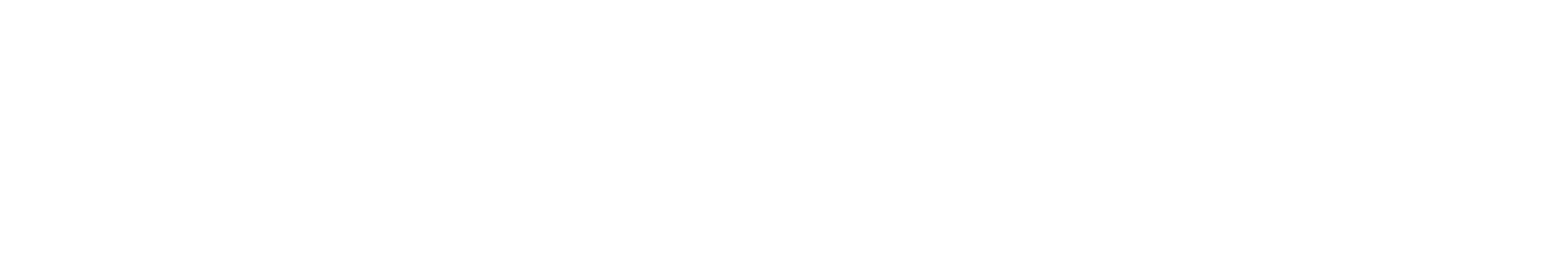 Contact:

For more information or to submit a solution or comment please visit:

https://boards.bsd.dli.mt.gov/educational-sessions  
 
		      Or Any Licensing Board or Program Website

DLIBSDCOMMS@Mt.Gov (Email Questions)